Motivated numeracy and enlightened self-government
Dan M. Kahan, Ellen Peters, Erica Cantrell Dawson and Paul Slovic
Behavioural Public Policy(2017), 1(1), 54-86.
Presenter: Hsin-Chang Yu
Date: Dec. 11, 2024
Abstract
Why does public conflict over societal risks persist in the face of compelling and widely accessible scientific evidence? We conducted an experiment to probe two alternative answers: the ‘science comprehension thesis’ (SCT), which identifies defects in the public's knowledge and reasoning capacities as the source of such controversies; and the ‘identity-protective cognition thesis’ (ICT), which treats cultural conflict as disabling the faculties that members of the public use to make sense of decision-relevant science.
2
Abstract
In our experiment, we presented subjects with a difficult problem that turned on their ability to draw valid causal inferences from empirical data. As expected, subjects highest in numeracy – a measure of the ability and disposition to make use of quantitative information – did substantially better than less numerate ones when the data were presented as results from a study of a new skin rash treatment. Also as expected, subjects’ responses became politically polarized – and even less accurate – when the same data were presented as results from the study of a gun control ban.
3
Abstract
But contrary to the prediction of SCT, such polarization did not abate among subjects highest in numeracy; instead, it increased. This outcome supported ICT, which predicted that more numerate subjects would use their quantitative-reasoning capacity selectively to conform their interpretation of the data to the result most consistent with their political outlooks. We discuss the theoretical and practical significance of these findings.
4
The Question
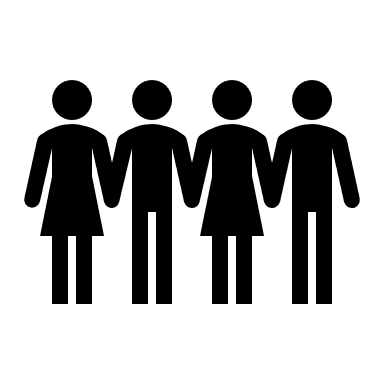 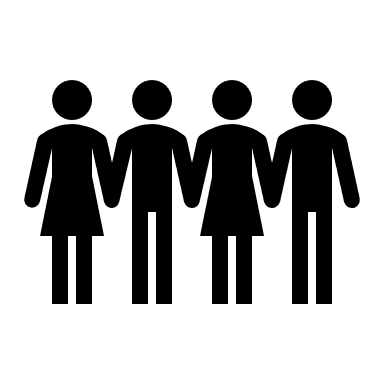 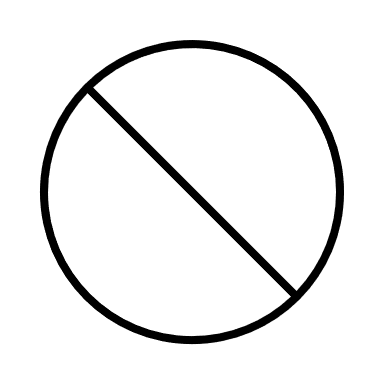 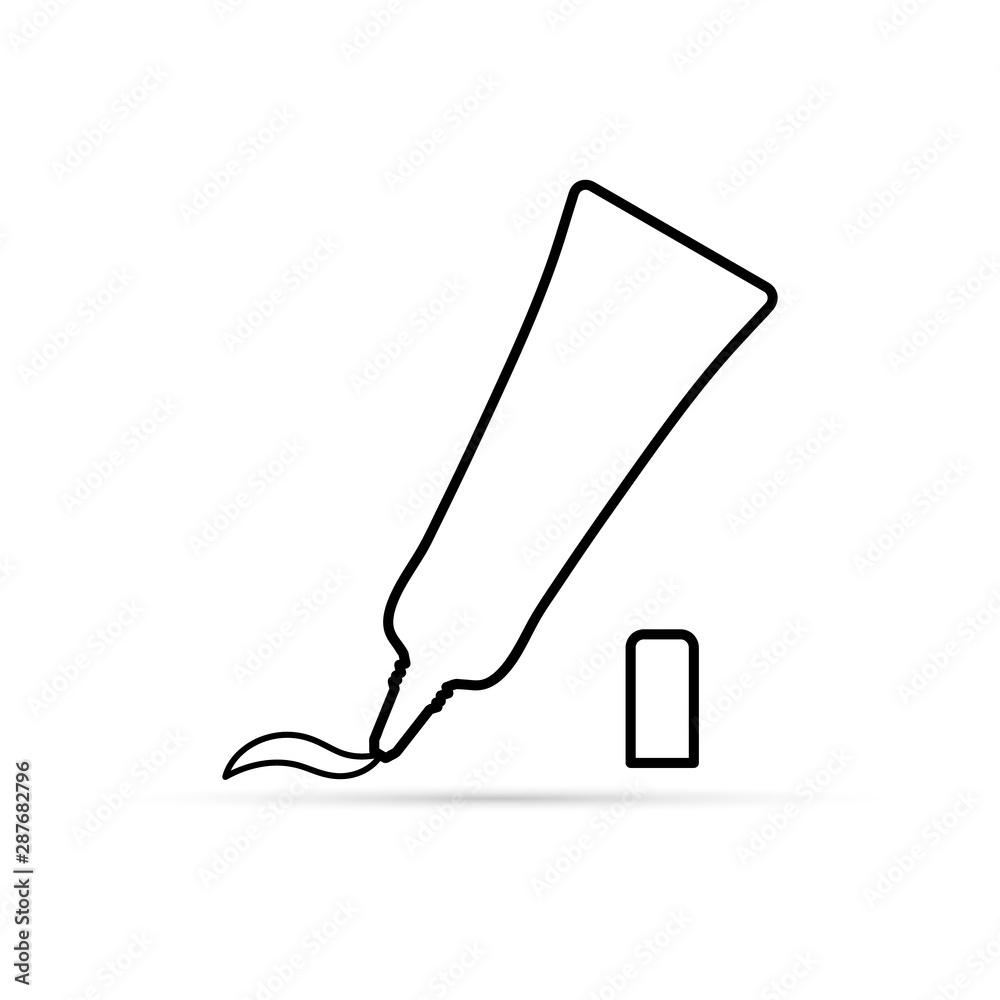 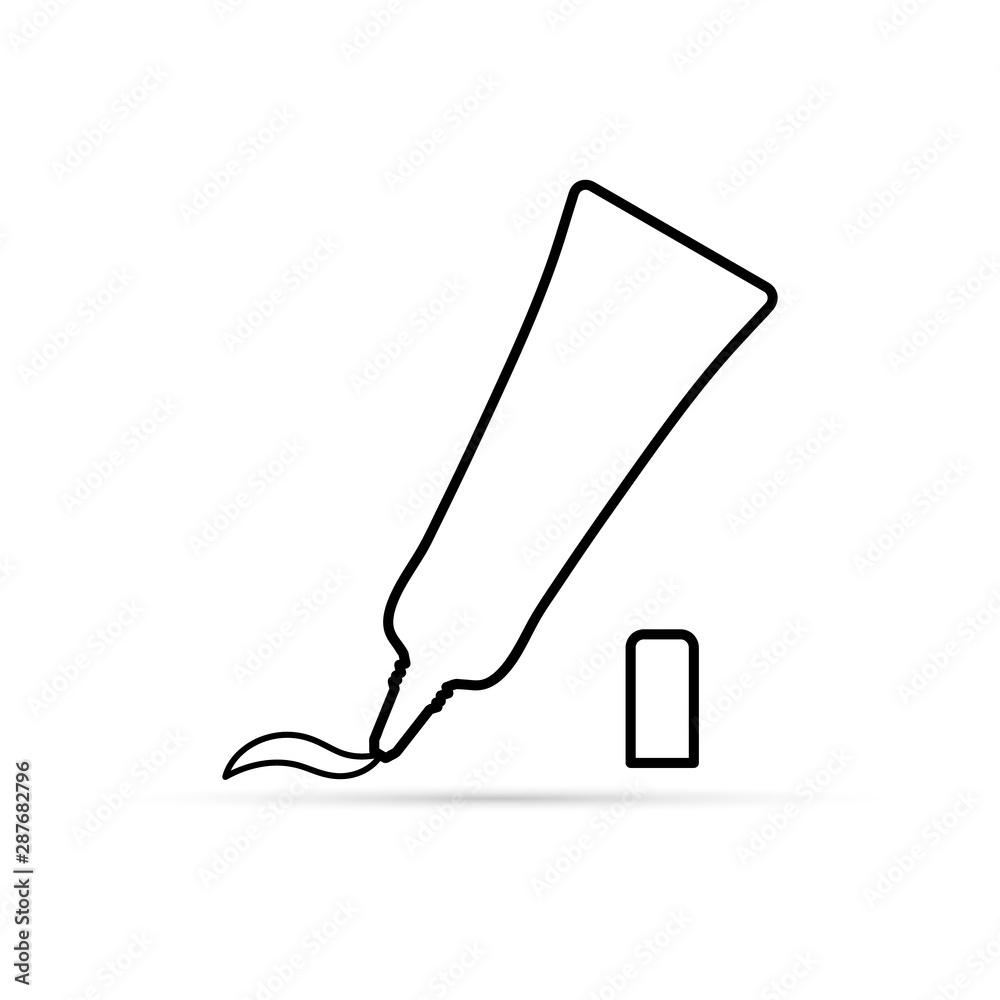 5
The Question
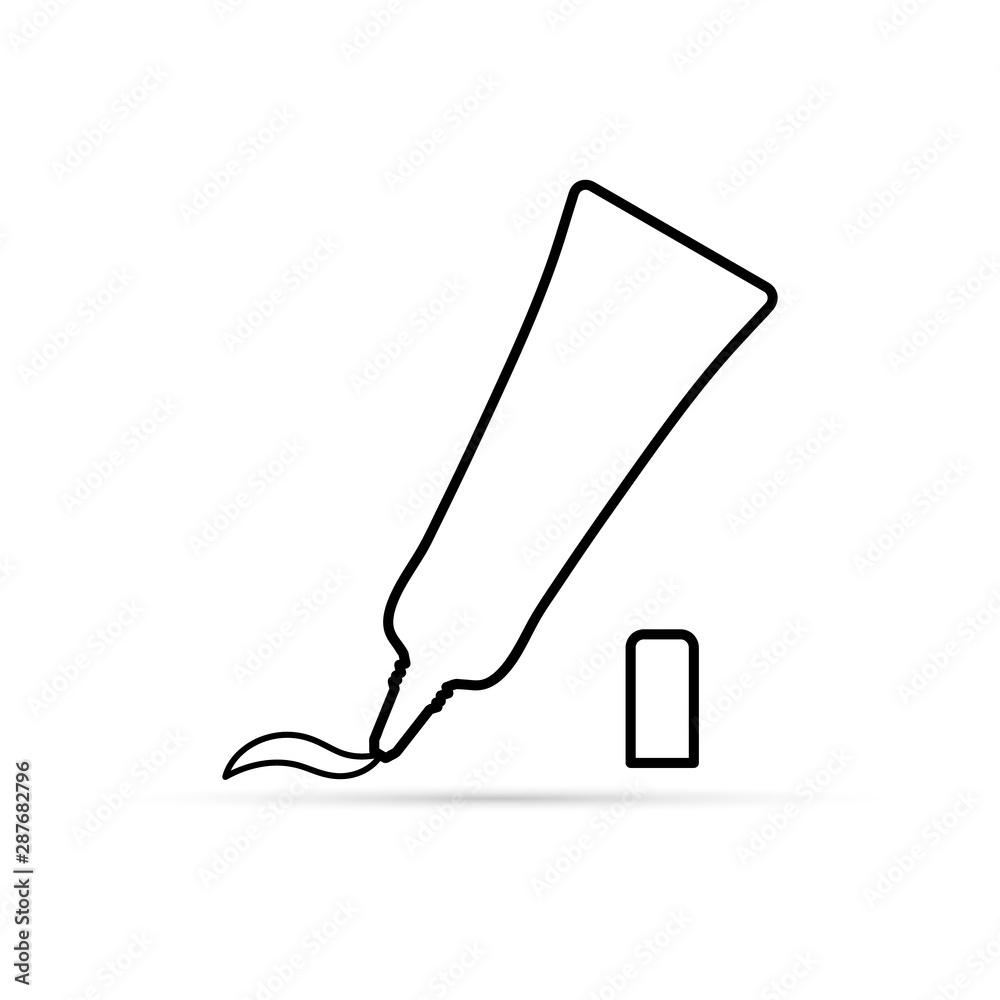 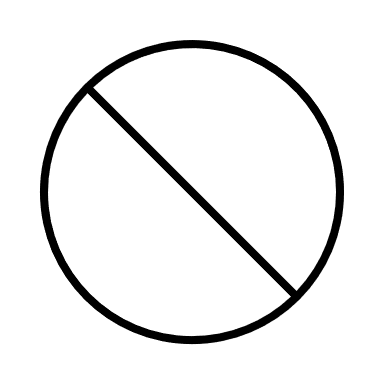 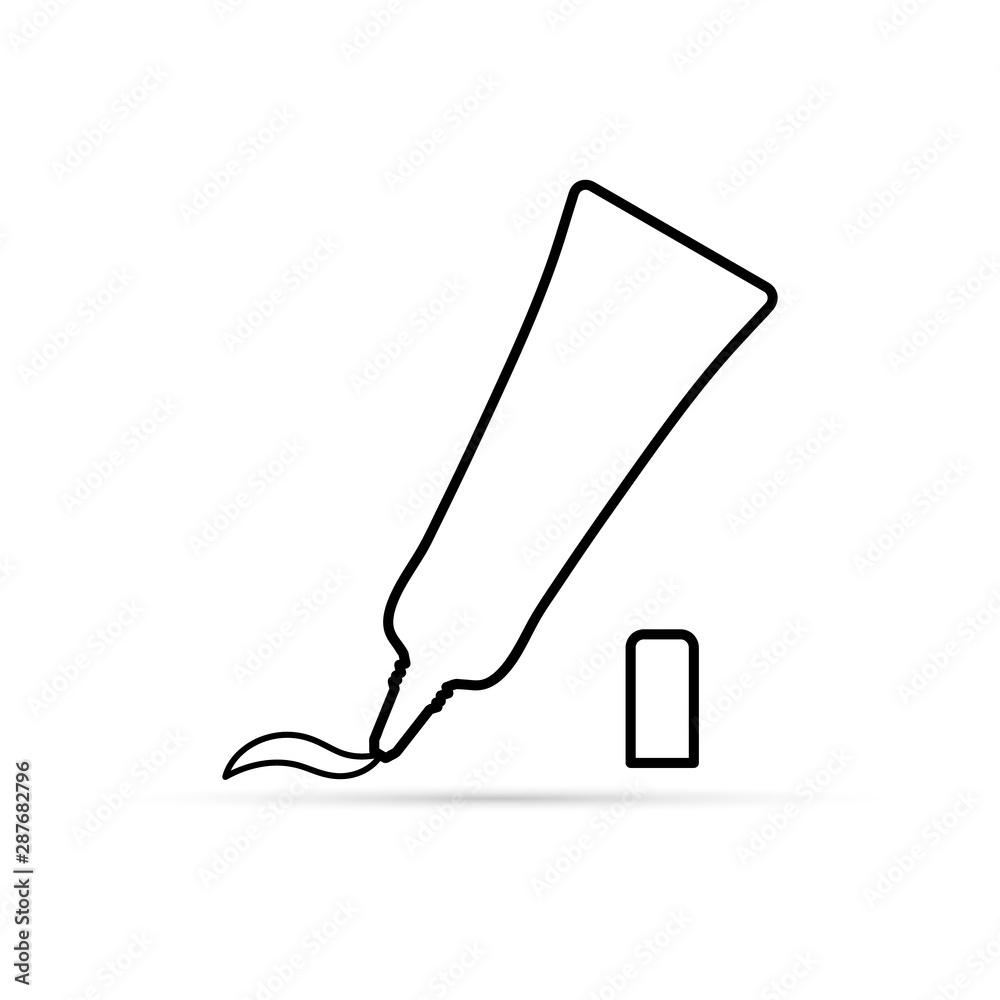 6
Data
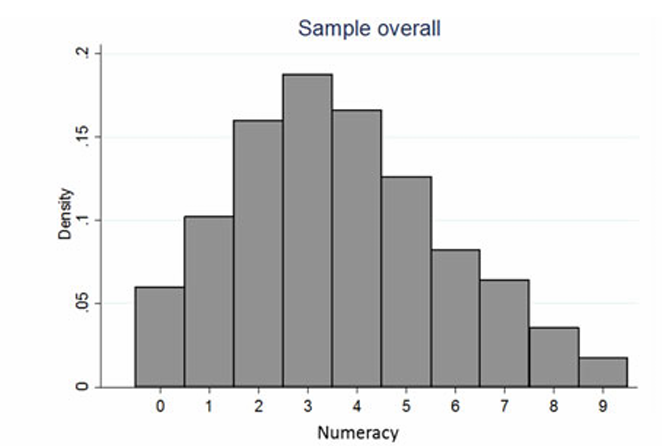 7
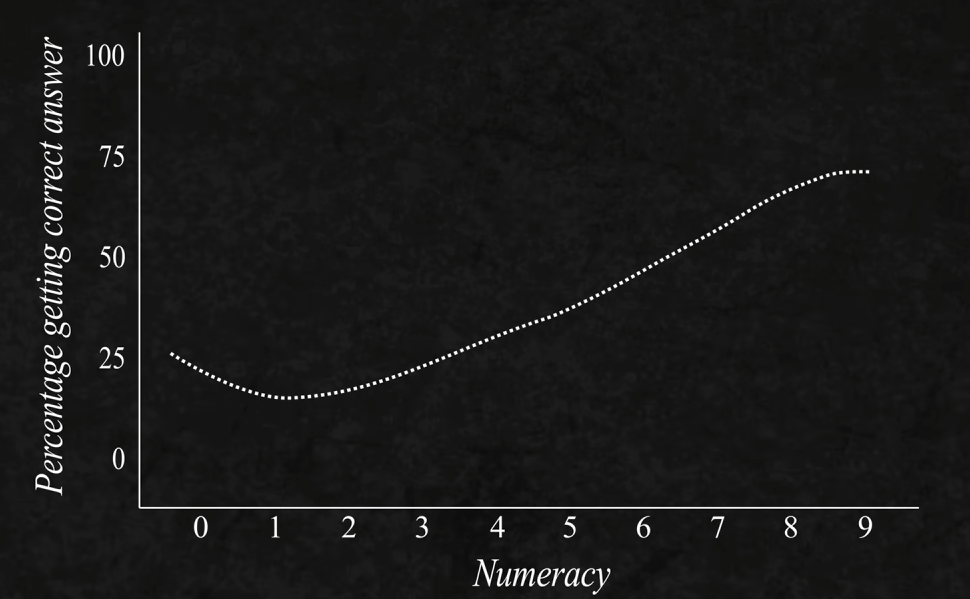 Result
8
Another Question
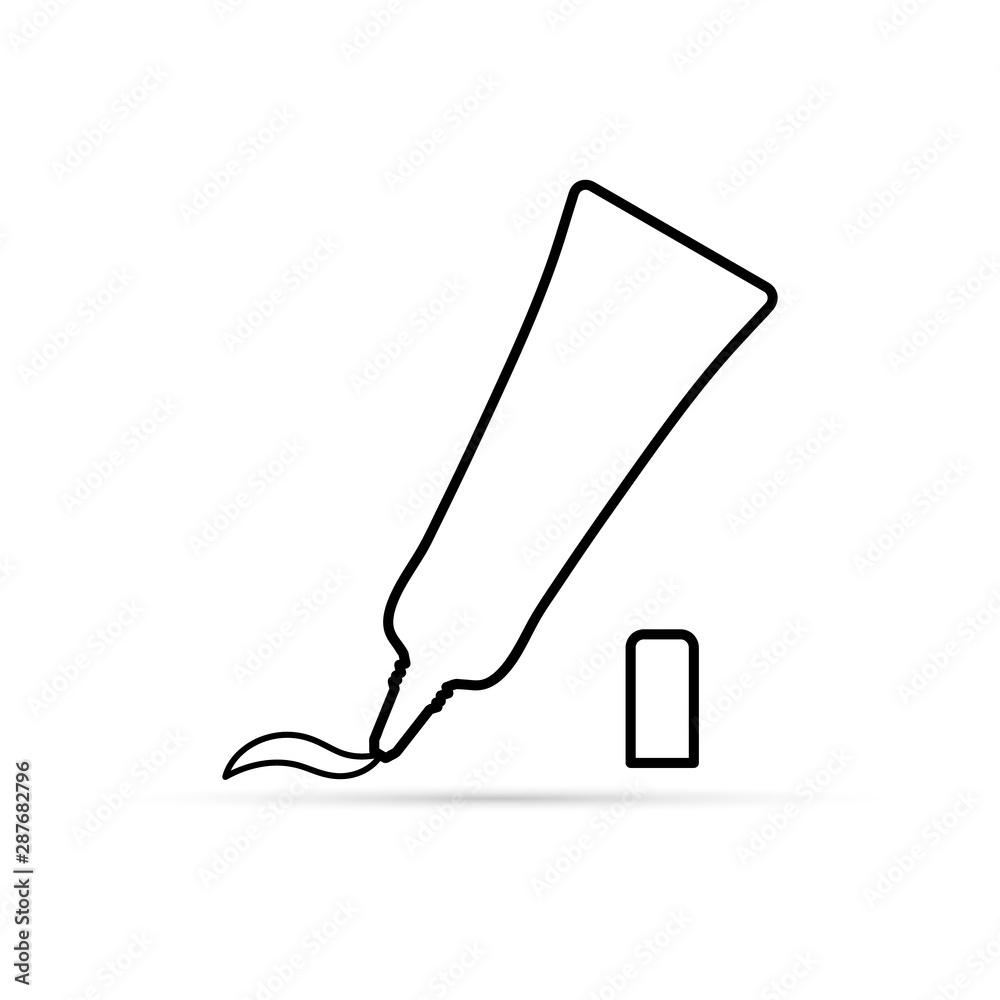 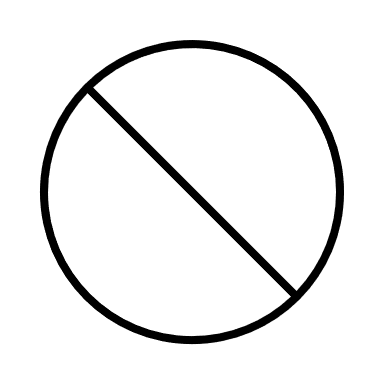 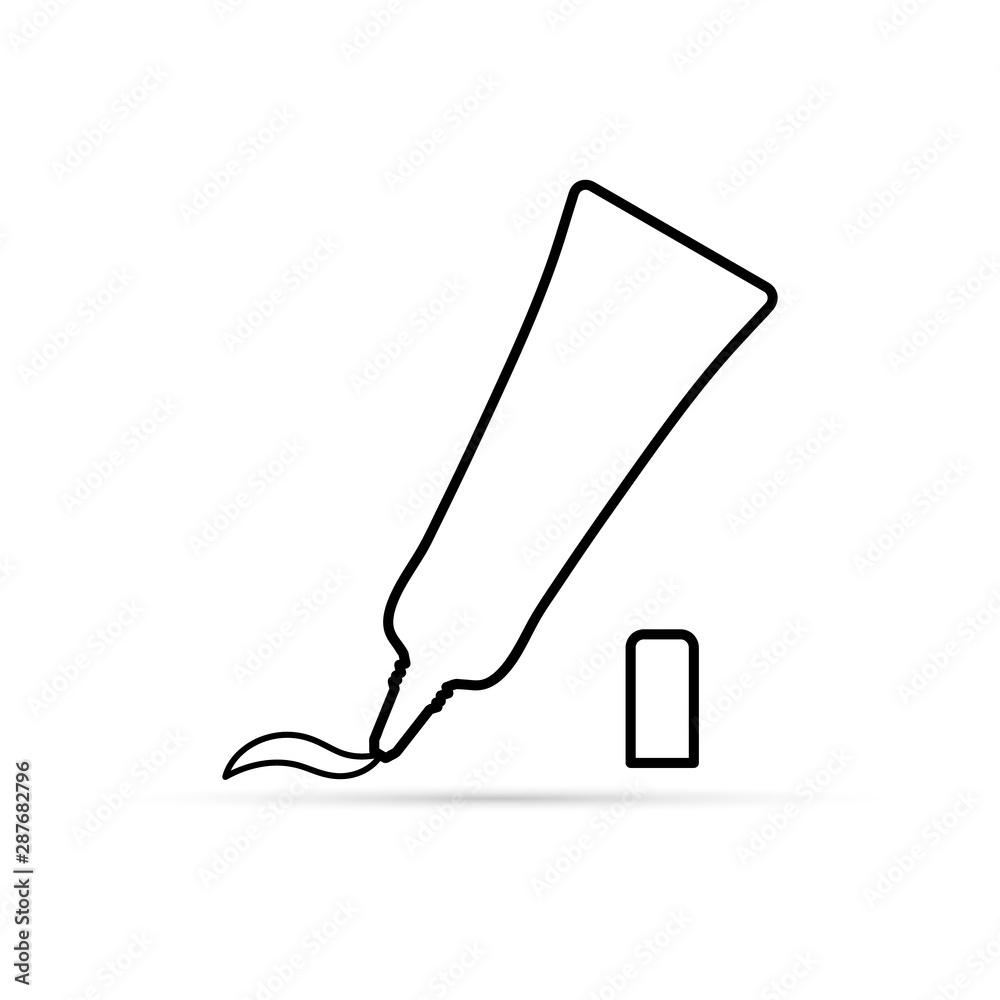 9
Result
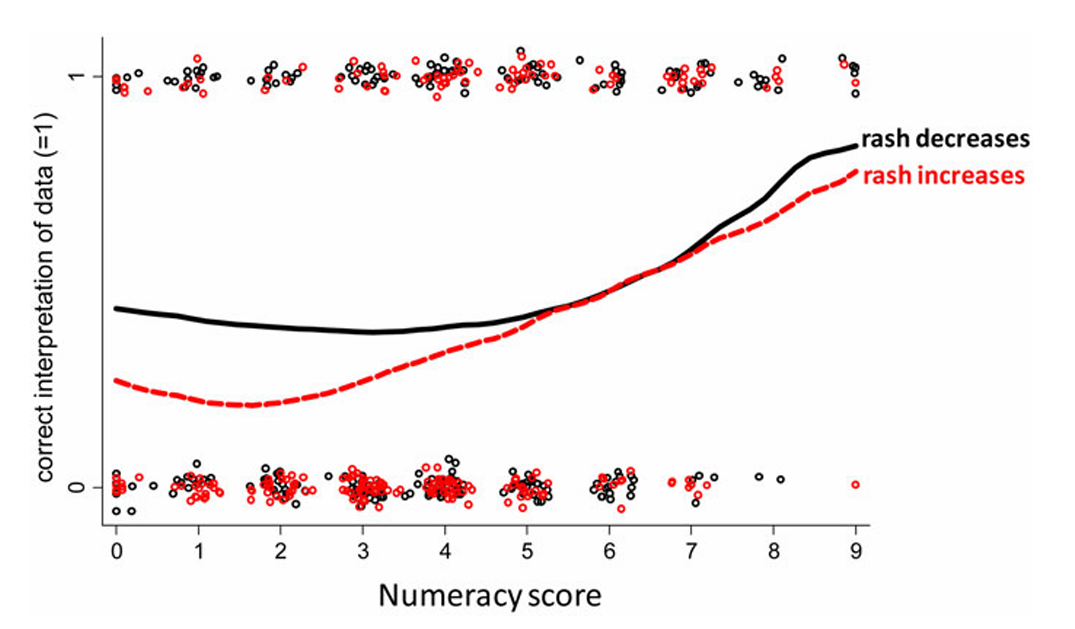 10
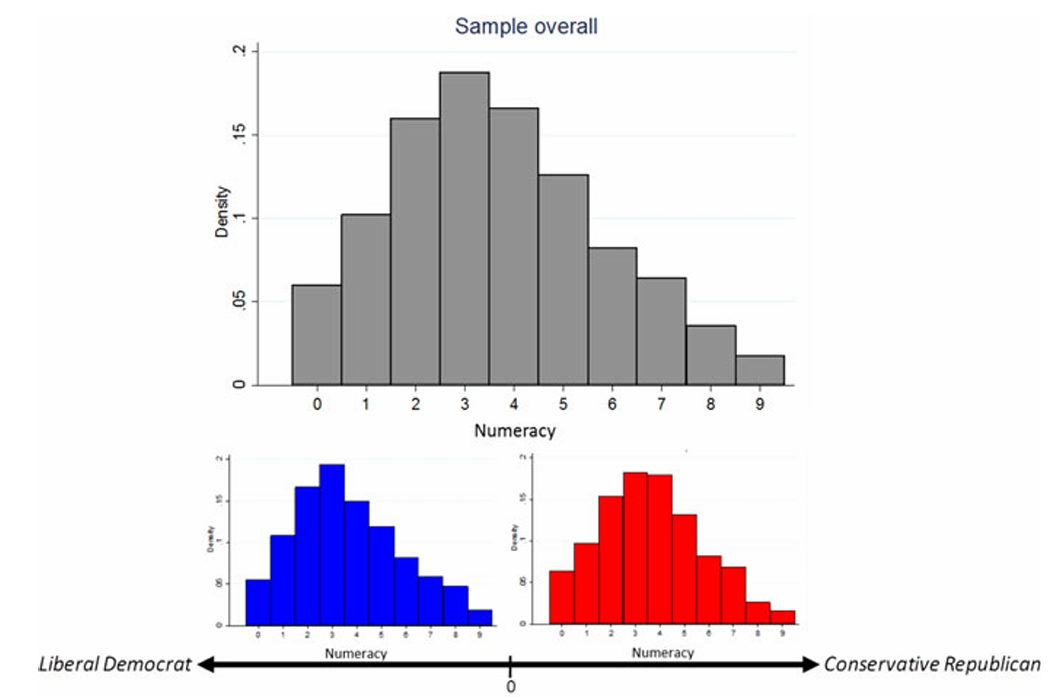 Data
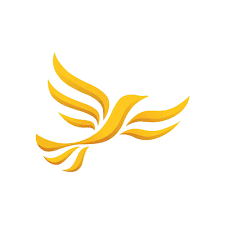 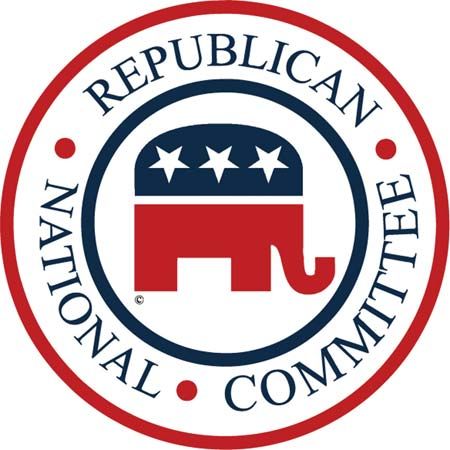 11
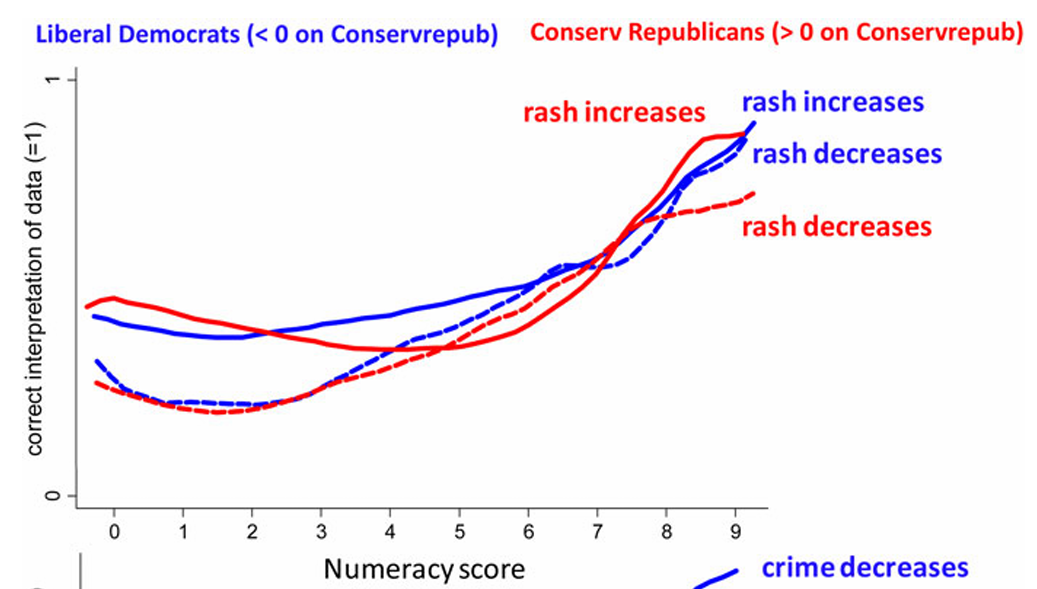 Result
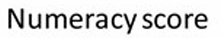 12
The Other Question
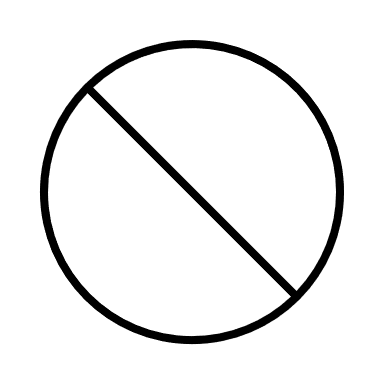 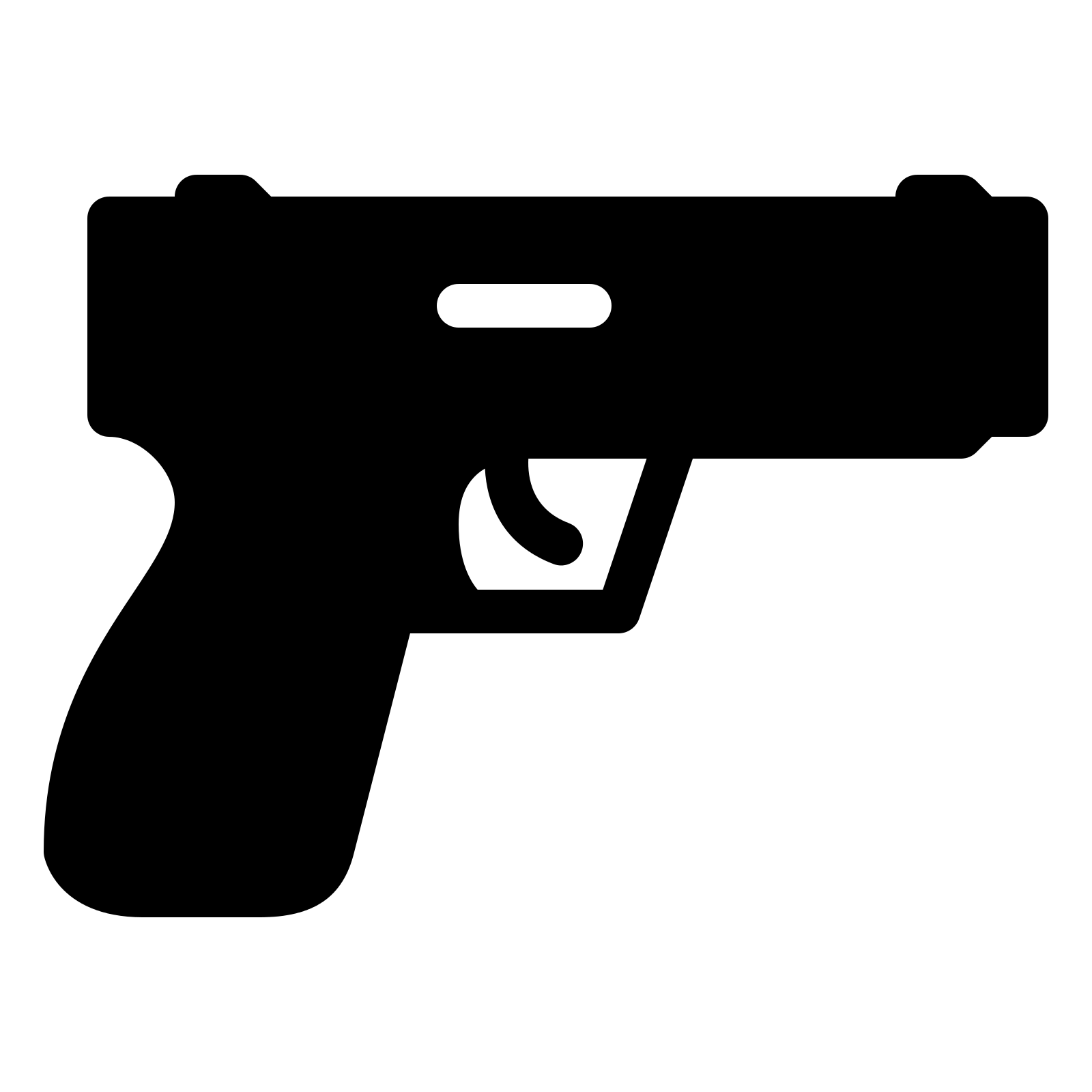 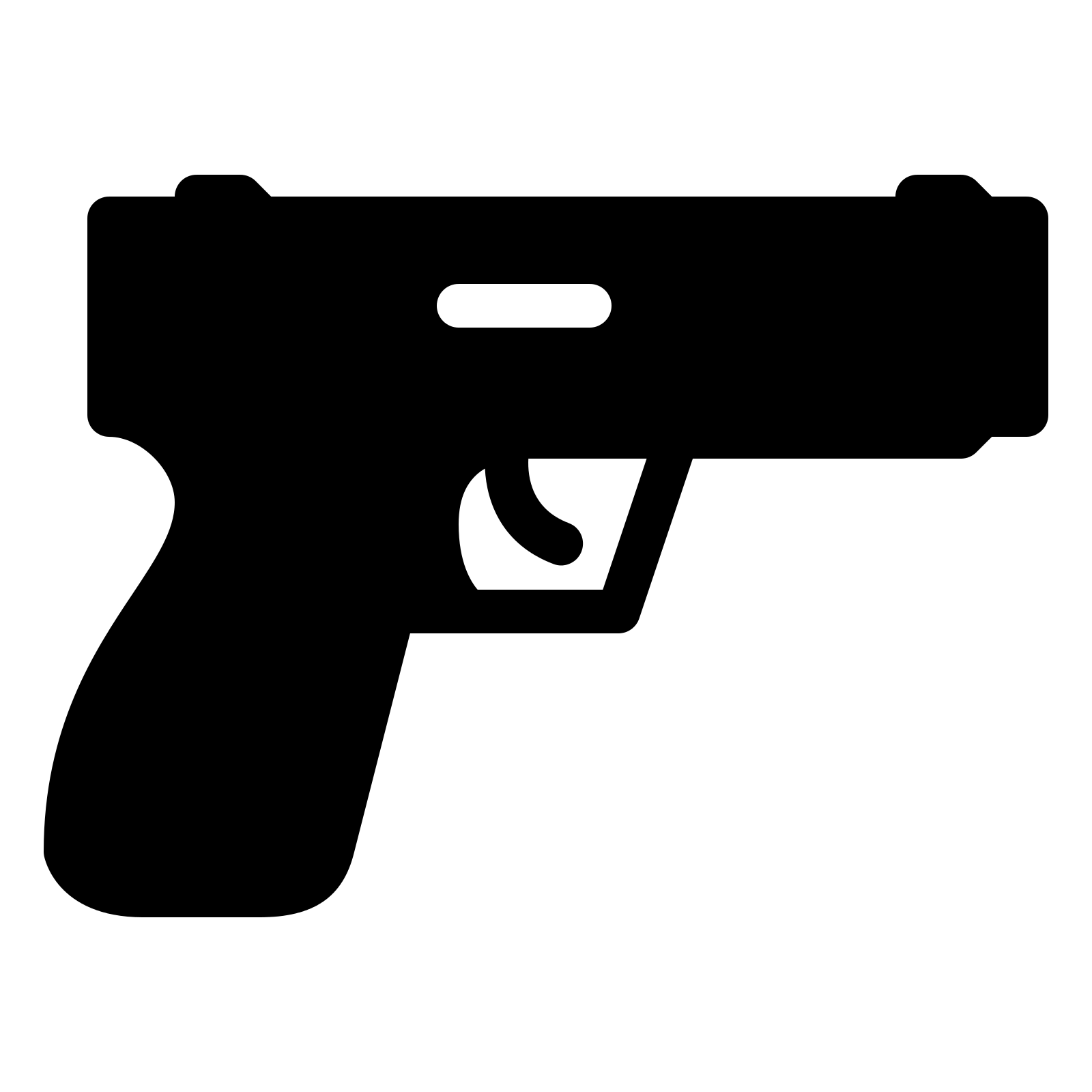 13
The Other Question
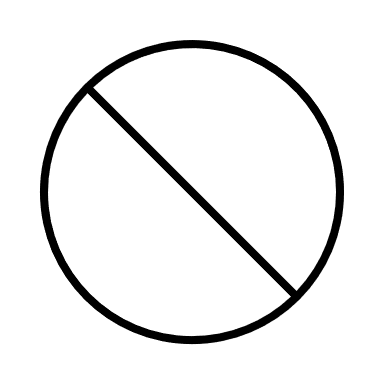 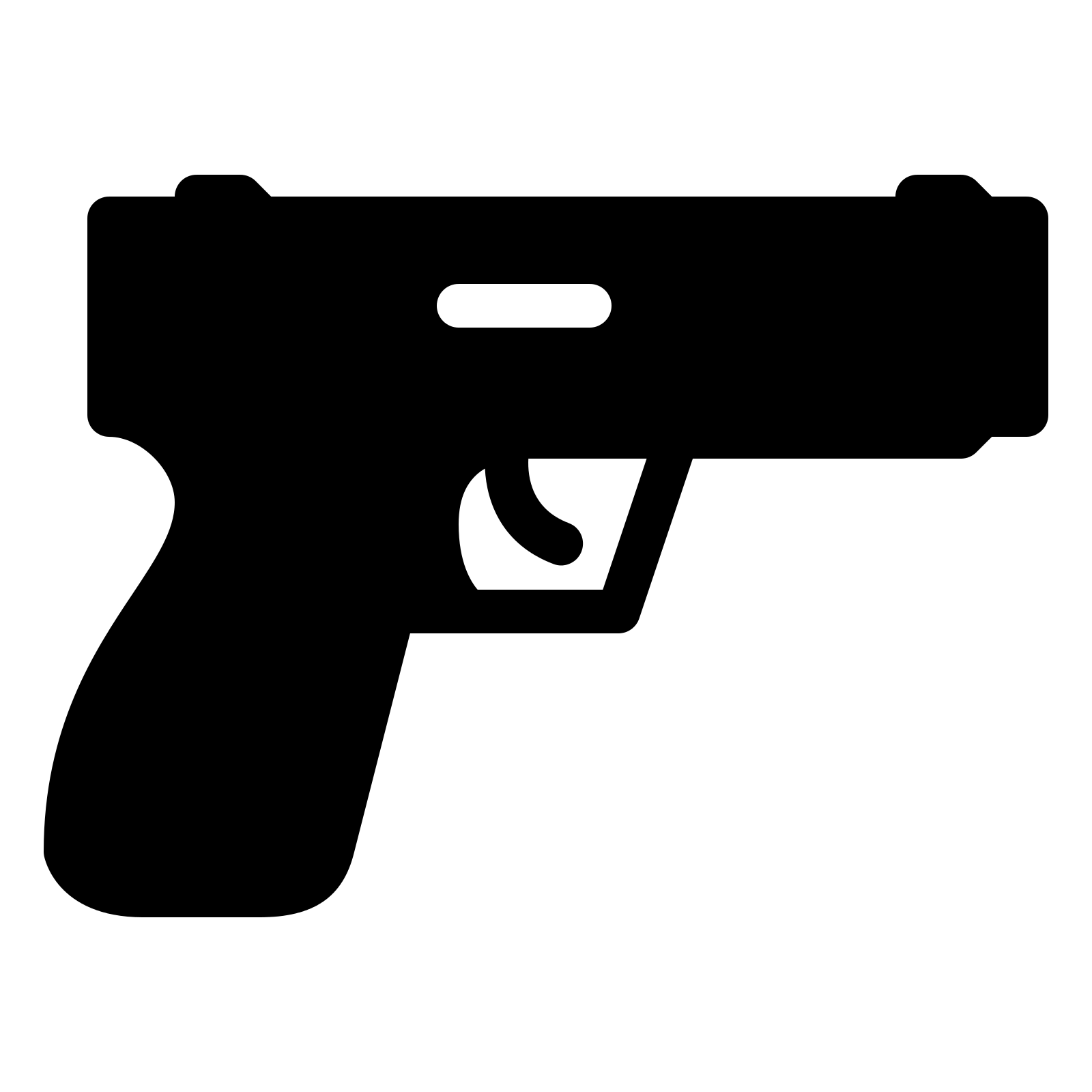 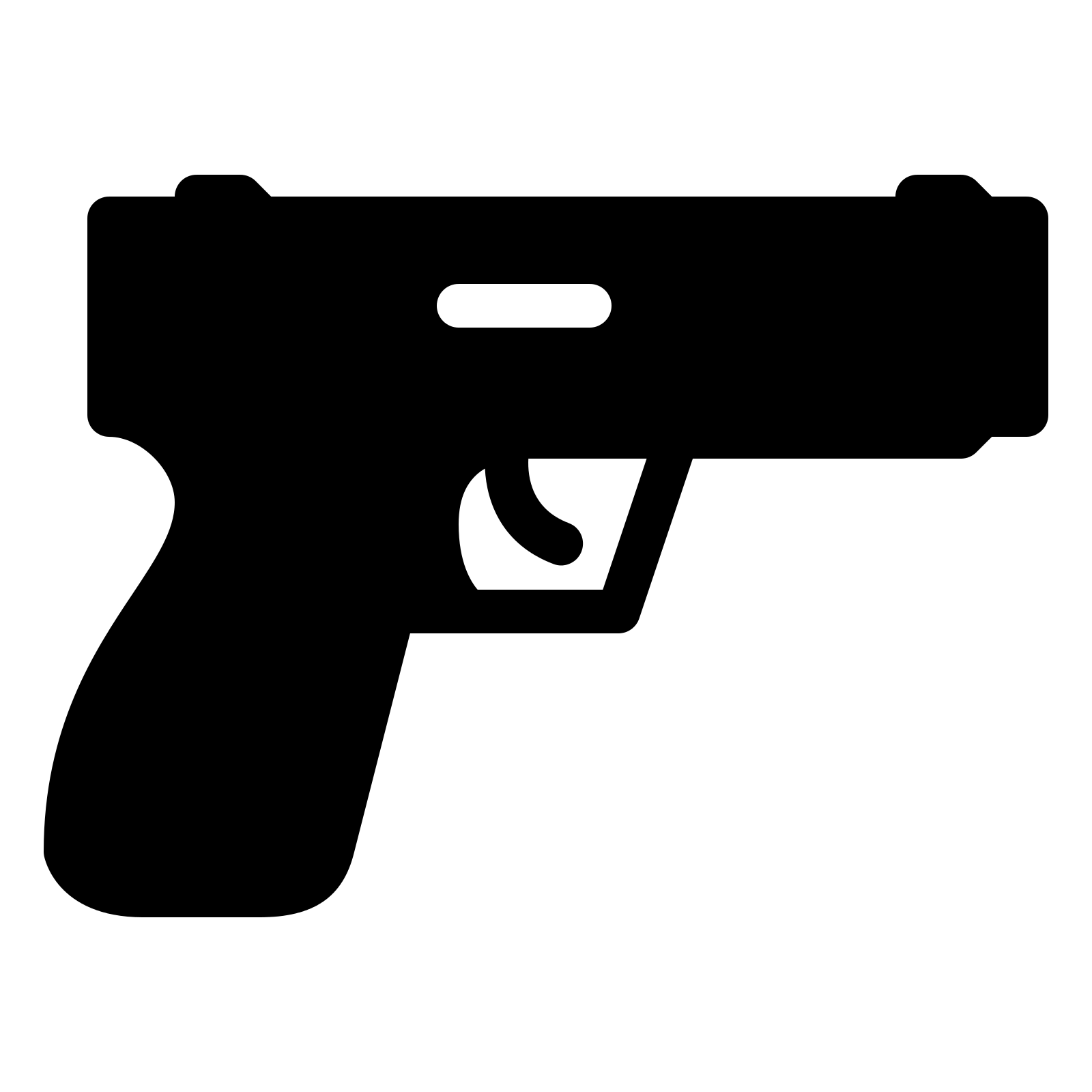 14
Result
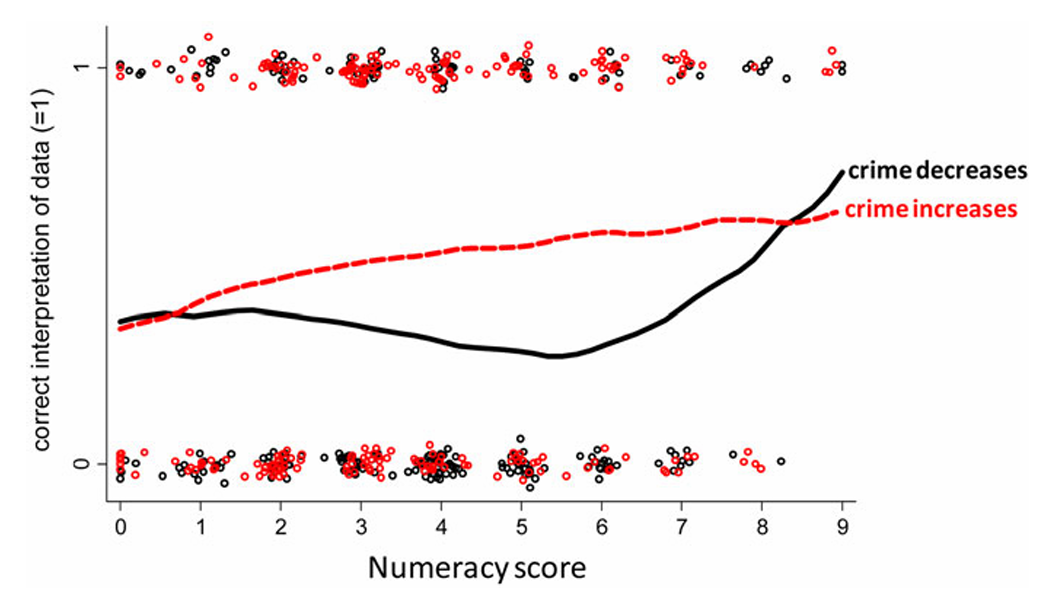 15
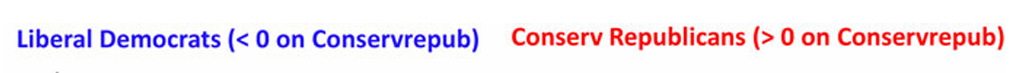 Result
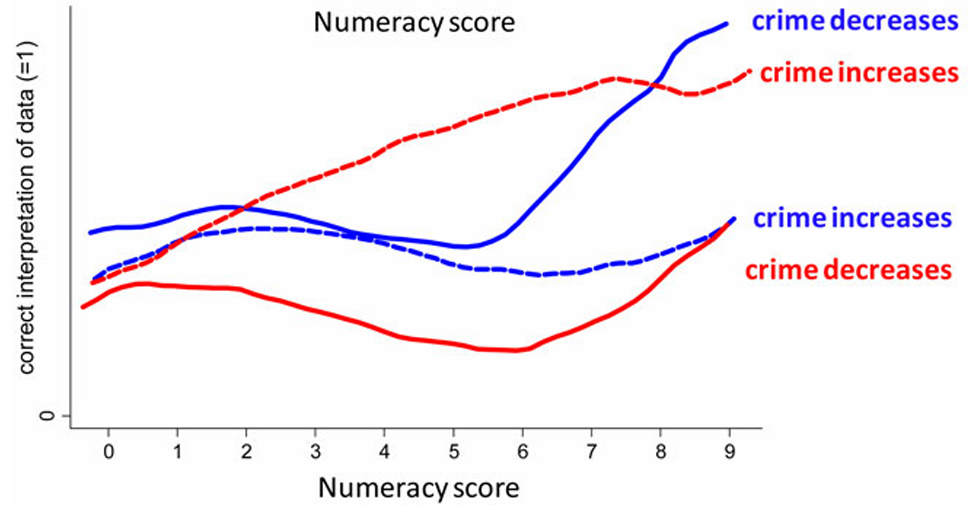 16
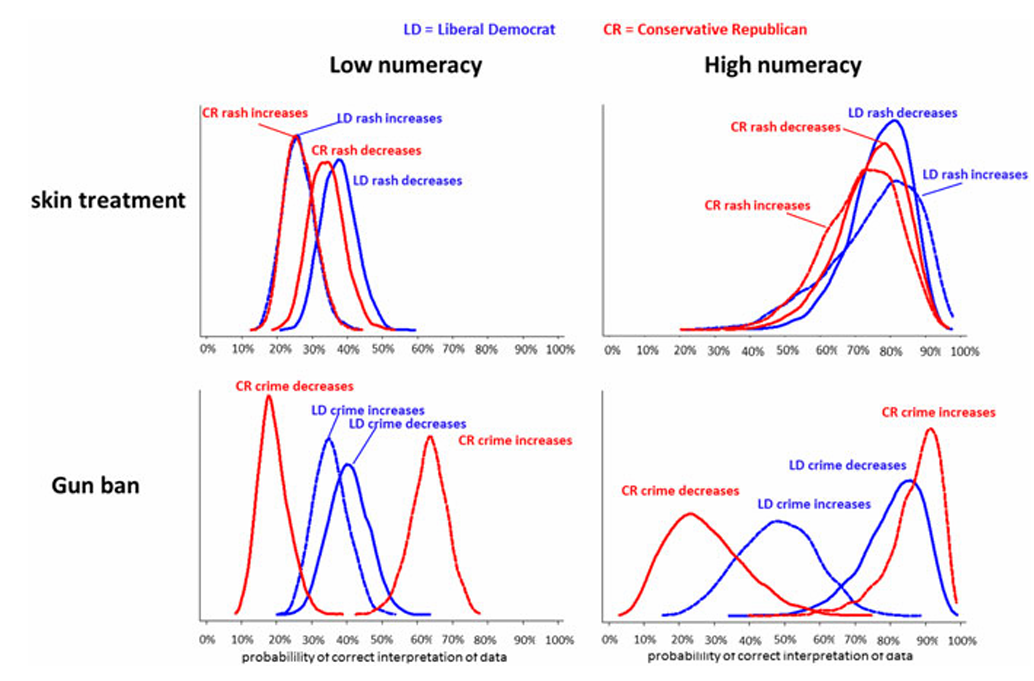 Result
17
Conclusion
18
Conclusion
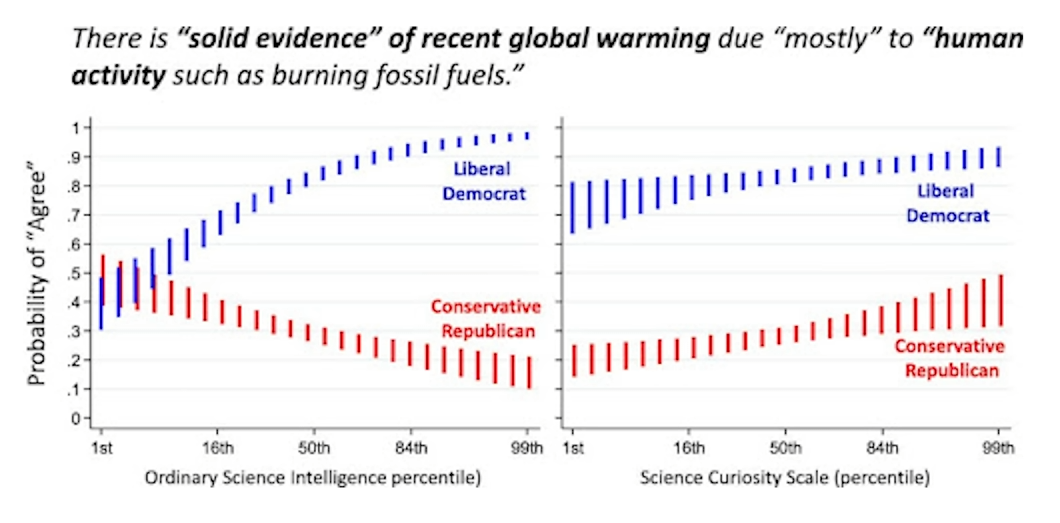 19
Reference
20
Thanks
21
[Speaker Notes: Given a string S of length n, an integer p ∈ [1..n] is a period of S if S[i] = S[i + p] for all i ∈ [1..n − p].
S[|S| − p + 1] = c]